CALENDARIO DE SEDESDEL SINADE 2020
SESIONES ORDINARIAS
CONSEJO DIRECTIVO Y PLENO
SOLICITUDES DE SEDE DE SESIONESDEL SINADE 2020
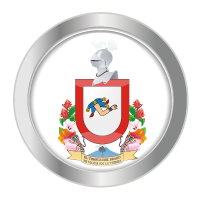 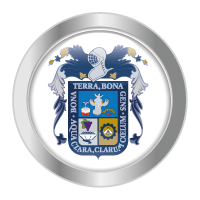 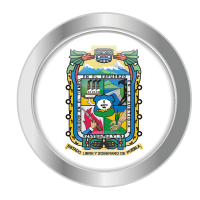 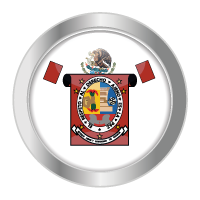 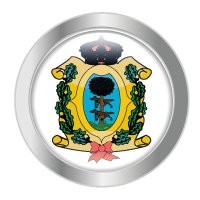 COLIMA
Colima o Manzanillo
AGUASCALIENTES
Aguascalientes
PUEBLA
Puebla
OAXACA
Oaxaca o Huatulco
DURANGO
Durango